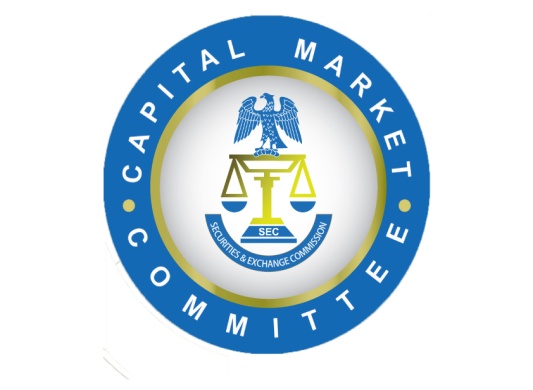 1
Capital Market Literacy 














MASTER PLAN (CML-MP)

Interim Report
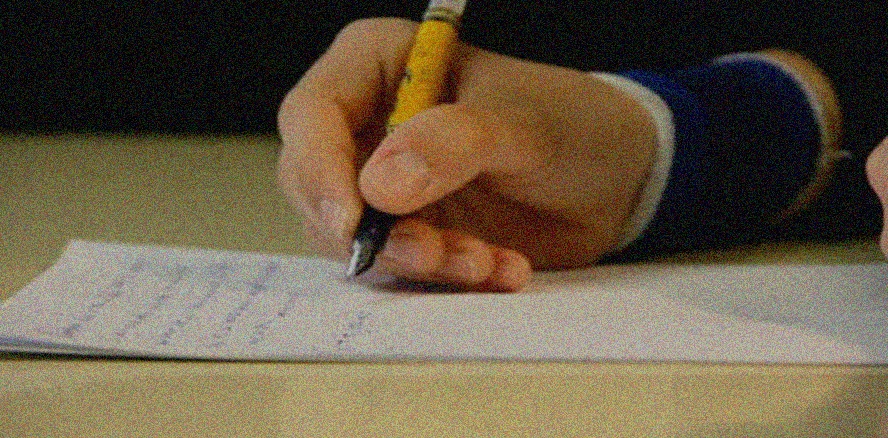 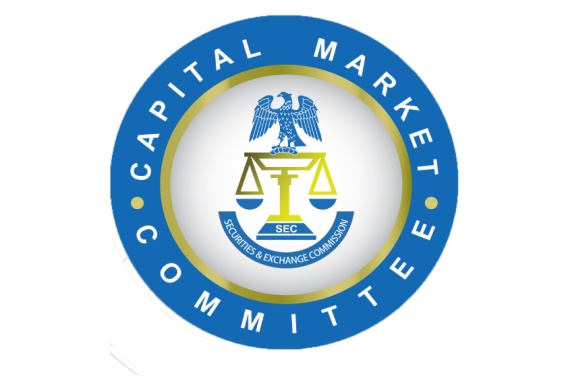 2
Outline
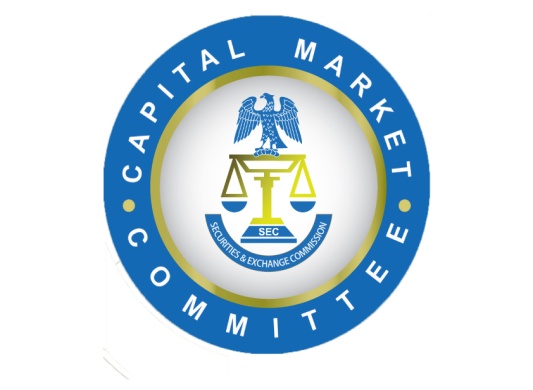 3
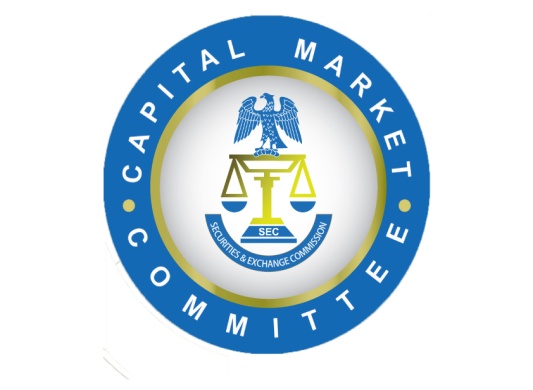 4
Introduction
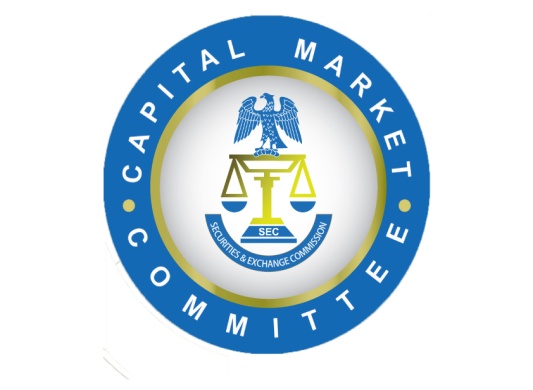 5
CML-MP |Introduction
“Literacy” can be defined as a person’s knowledge of a particular subject or field. The synonyms are articulacy, education, knowledge, learning, proficiency, refinement and scholarship.

“Capital Market” can be defined as the Market for raising and trading in long tenured securities in the country’s financial system. 	 

“Capital Market Literacy” is therefore, the level of education, learning, articulacy, proficiency and scholarship of a country’s population about Capital Market Activities.
6
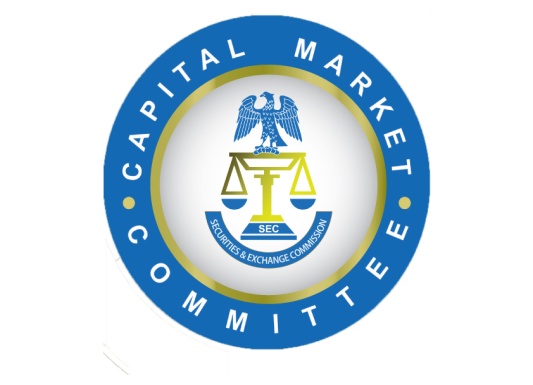 CML-MP |Introduction Contd.
Observations
Studies have shown that Capital Market Literacy is surprisingly low even in the advanced economies of the world. 
In Nigeria, illiteracy, amongst other factors, could be said to have contributed to the crash of Capital Market in 2008/2009. 
In a similar study conducted by EFINA 2012 showed limited knowledge about the Financial Market generally and its activities in Nigeria.

…To this end, the Securities and Exchange Commission (SEC) set the ball rolling by Setting up a committee to:
look into literacy in Nigeria capital Market; and 
draw up a ten year Capital Market Literacy Master Plan.
7
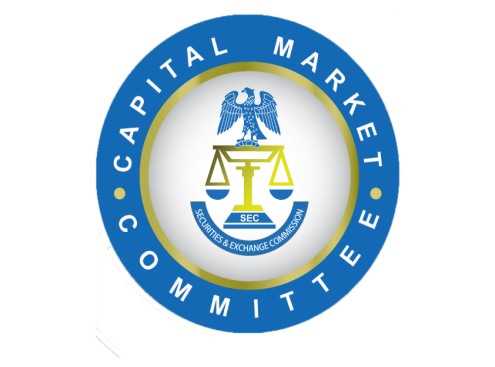 CML-MP |Introduction Contd.
The project will involve:
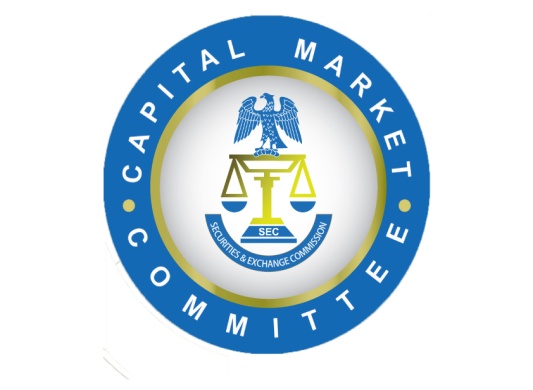 8
Terms of Reference
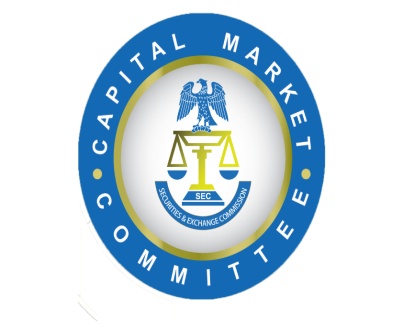 9
CML-MP |Terms of Reference
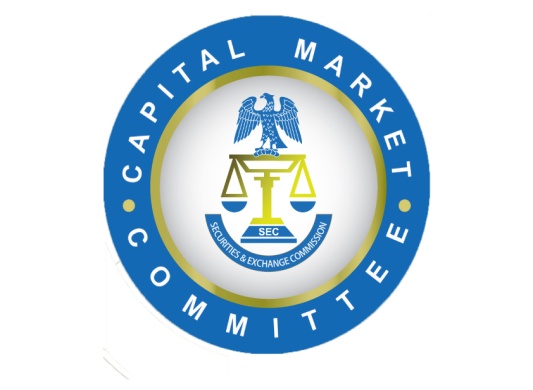 10
Statement of Overall Objective
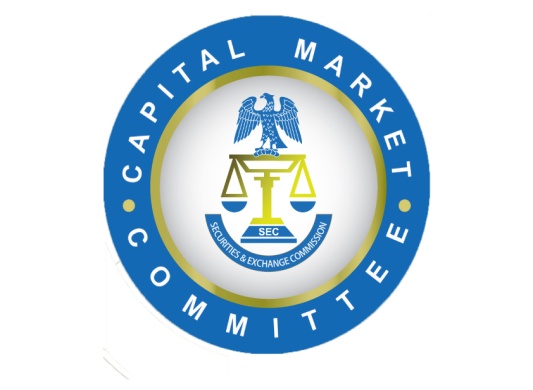 11
CML-MP |Statement of Overall Objective
To develop a framework for continuously building capacity of all Stakeholders for a wider and more informed participation in the Nigerian capital  market
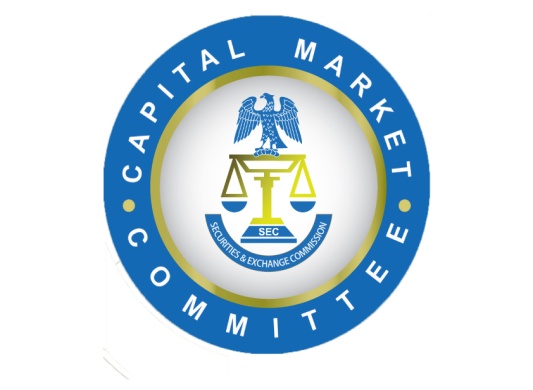 12
Methodology
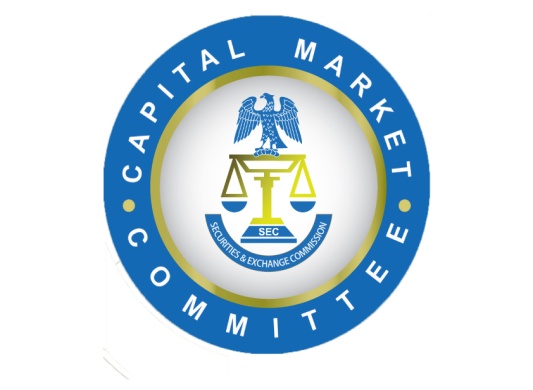 13
CML-MP |Methodology
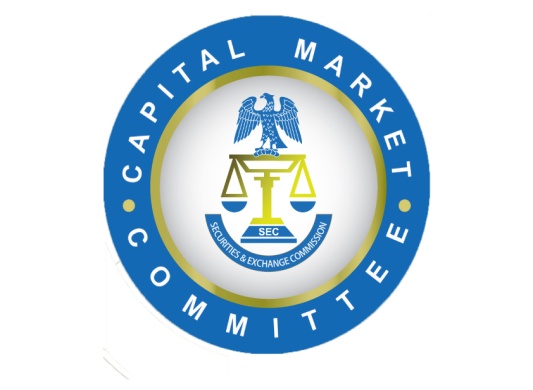 14
Review of Global Best Practices
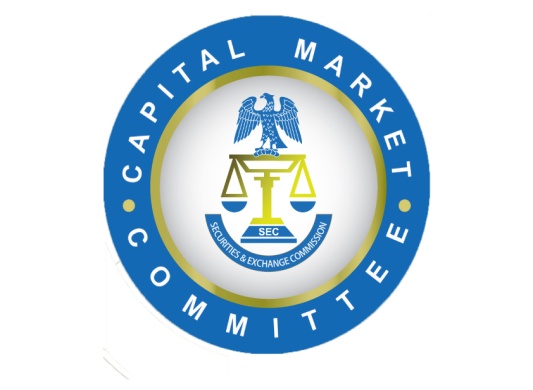 15
CML-MP |Review of Global Best Practices
France
Australia
Kenya
Japan
South Africa
USA
United Kingdom
Brazil
Rwanda
India
Malaysia
Canada
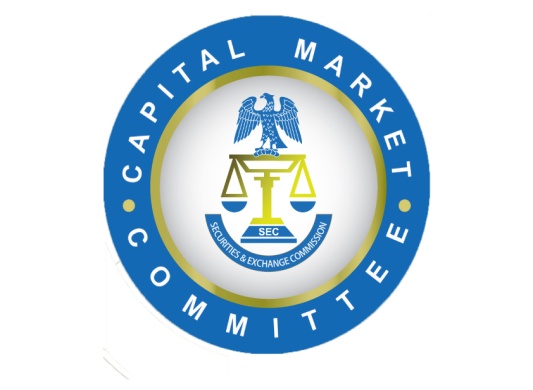 16
Summary of Findings
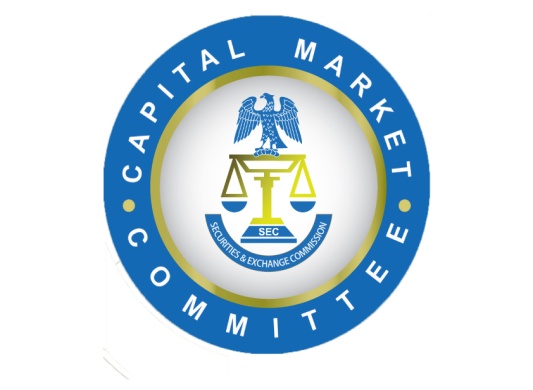 17
CML-MP |Summary of Findings Stakeholders
Our study of financial/capital market literacy programs for other jurisdictions revealed that the following “stakeholders” are involved in the campaign aimed at improving capital market literacy:
National  Authority (Government policies)
Regulatory bodies
Industry Operators 
Foundations and NGOs
Institutional Investors
Professional bodies and
High Net-worth Individuals
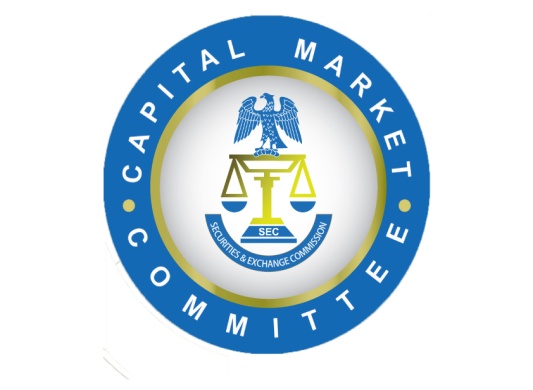 18
CML-MP |Summary of Findings Target
The study also shows that Capital Market Literacy Programs are targeted at the following:
Various organs of government – The Executive, the Legislative and the Judiciary.
Students - Primary, Secondary, Colleges and Universities.
Professionals – Lawyers, Accountants, Doctors, Consultants etc.
People planning to retire or already retired.
Employees in the service of Regulators, Operators and government parastatal and agencies.
Members of professional bodies etc
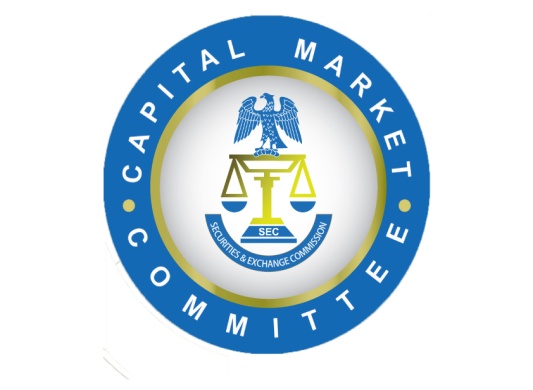 19
CML-MP |Summary of Findings Implementation
In addition, Capital Market Literacy programs are designed and implemented in various ways viz:

In the curriculum of professional bodies, schools and Universities
Workshops, seminars and training programs for operators, regulators and investors
Exhibitions, road shows and annual public lectures
Television and Radio talk shows
Partnership education arrangements between Associations, Regulators and Investors
Individuals are also encouraged to research and publish books on finance and capital market related subjects as a way of deepening the understanding of various stakeholders in the market
Professional bodies, Associations and other partnerships also publish journals on financial and capital market related subjects
Postings on websites of Regulatory bodies, professional bodies, Associations, NGOs, Institutional Investors etc
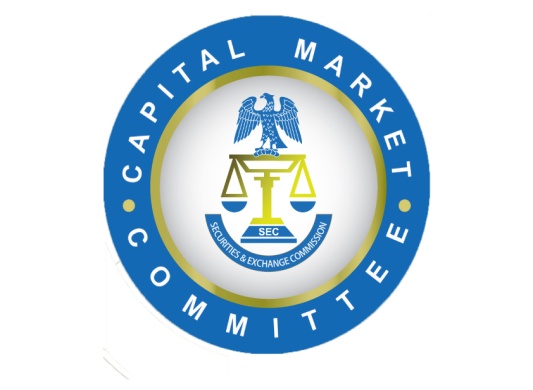 20
Review of Nigeria Current Capital Market Literacy
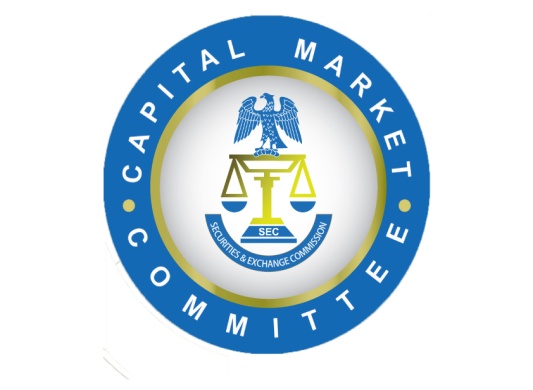 21
CML-MP | NIGERIA
Capital Market Literacy in Nigeria cannot be said to be new because it is as old as the institution of Capital Market. 

Since the financial market crisis of 2008, there have been a growing number of Capital Market Literacy programs in Nigeria.

However, capital market literacy programs in the country currently lacks strategic direction and proper coordination.

Efforts are being made in addressing capital market literacy as focus had hitherto being generally on money market literacy.
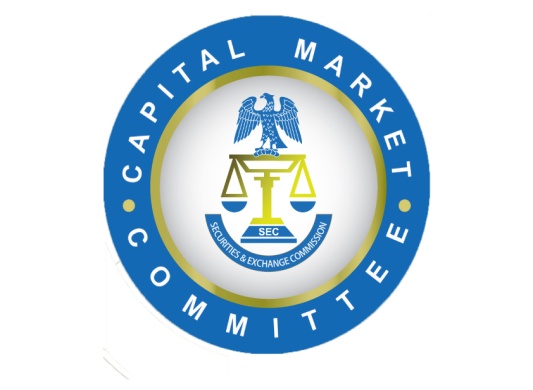 22
CML-MP | NIGERIA
Securities and Exchanges Commission (SEC), Chartered Institute of Stockbrokers (CIS), Nigerian Stock Exchange (NSE), the Institute of Capital Market Registrars (ICMR), are the leading players in improving capital market literacy through the following……
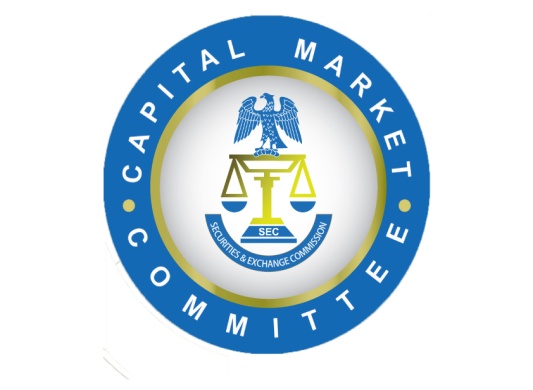 23
CML-MP | NIGERIACapital Market Literacy Channels
The Capital Market literacy programs are delivered essentially through:

Printed or published materials
such as flyers, booklets, Comic Strips.  
Town Hall meetings, Mass Media 
 Television, Radio, print media. 
The use of local languages and drama (Home Video) is gradually coming on stream. 
The SEC, for example, has released three home videos –“Breeze”, “Easy Money”  and “Mutual Benefits”.
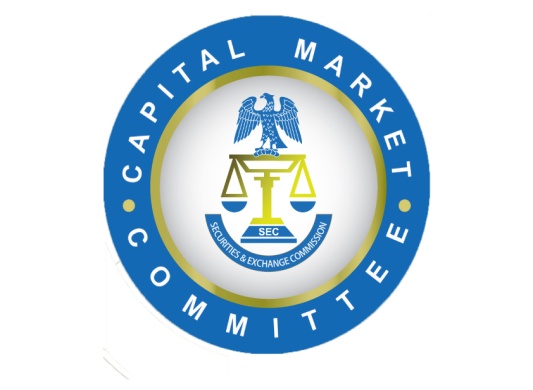 24
CML-MP | NIGERIAIdentified Stakeholders
The identified stakeholders in the capital market literacy master plan have been classified to the following:
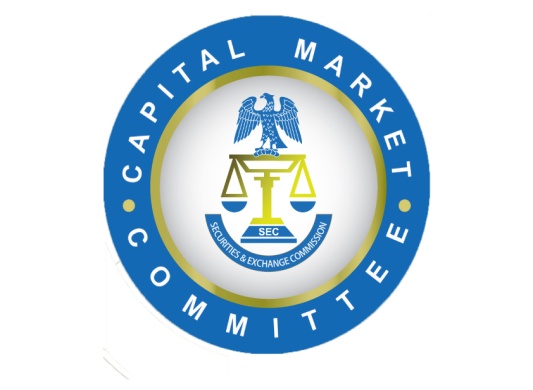 25
CML-MP | NIGERIANext Steps
As a next step, a “needs analysis” will need to be conducted
The need analysis involves a survey to be conducted by a consultant, which will look at the Target Audience, potential engagement with capabilities, capabilities needed to engage effectively, current levels of capabilities and gaps to be addressed.
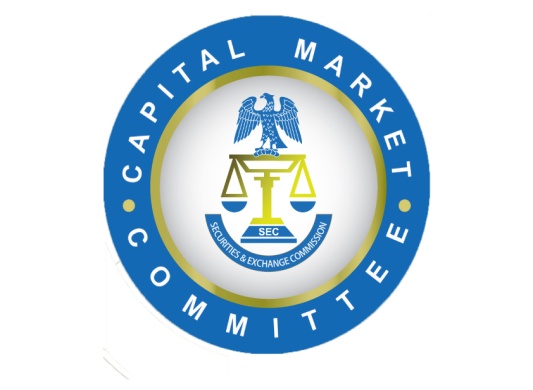 26
CML-MP | NIGERIAPrograms Identified
Some programs identified include: 

Publishing of books and Journals
Curriculum development for schools at all levels.
Organizing of Workshops Seminars and Annual Public Lectures.
Institutionalizing Quiz competitions for schools.
Television and Radio Talk Shows.
Annual Essay Competition
Special training programs for shareholders Associations
Taking part in trade fairs
Hosting of capital market literacy programs on the website of Regulators, Operators and institutional investors
Nigerian Capital Market Institute(NCMI)
News papers Advertorials
Handbills 
Film Production
Setting up a literacy Monopoly Board
Investment games with emphasis on the capital market
Market outreaches
Wealth and health outreach
Nollywood engagements
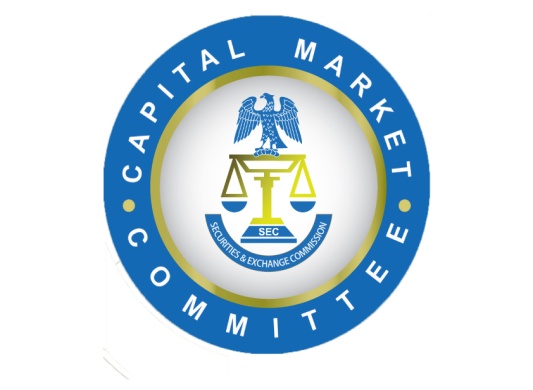 27
Questions ?